Améliorer l’assistance juridique des mineurs en conflit avec la loi
Date formation
Noms et adresses mail des formateurs/trices
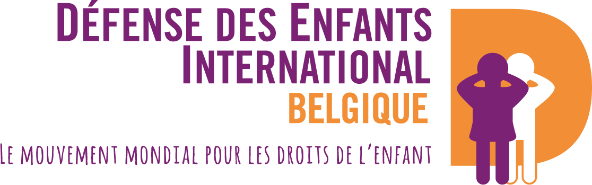 Le projet est cofinancé par le programme Justice de l'Union européenne (2014 - 2020).
Le présent module a été développé principalement par Défense des Enfants International – Belgique (DEI-Belgique) dans le cadre du projet européen CLEAR-Rights.

Le projet CLEAR-Rights a été coordonné par Terre des Hommes Hongrie et mené par PILNET, AADH, DEI-Pays Bas et DEI-Belgique.

Nous vous invitons à répliquer cette formation dans votre pays.
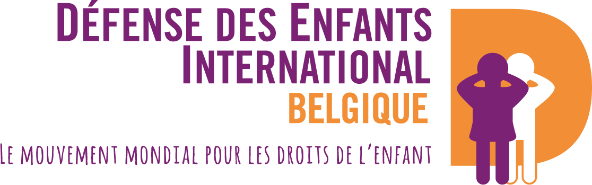 Module 2
Une justice adaptée aux enfants – De la théorie à la pratique
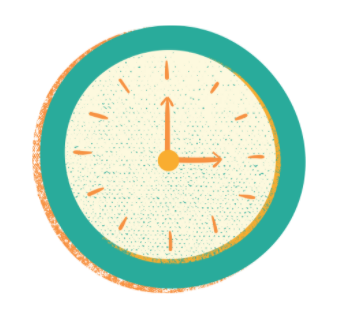 INSERT TIMING and/or Agenda (incl. break)
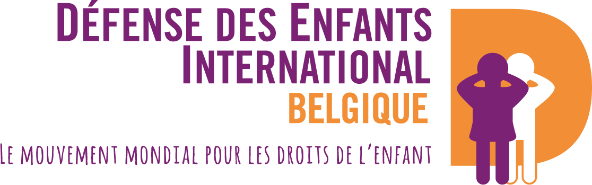 Le projet est cofinancé par le programme Justice de l'Union européenne (2014 - 2020).
[Speaker Notes: Ce module a pour objectif de: 
- Présenter les lignes directrices du Conseil de l'Europe sur une justice adaptée aux enfants, leurs principes et la manière de les mettre en œuvre pendant la procédure ;
 - Expliquer comment mettre en œuvre ces principes dans la pratique des avocats avec les enfants en conflit avec la loi.]
Une justice adaptée aux enfants – De la théorie à la pratique 
Introduction
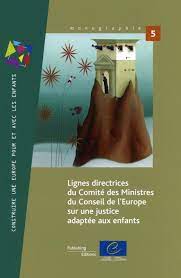 Le Conseil de l’Europe  est  la principale organisation de  défense des droits humains en Europe 
46 États membres (dont les 27 États membres de l’Union européenne)
Convention de sauvegarde des droits de l’homme et des libertés fondamentales
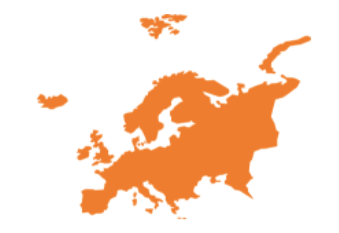 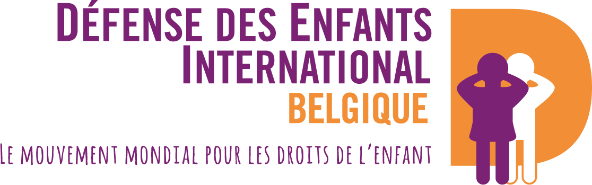 Le projet est cofinancé par le programme Justice de l'Union européenne (2014 - 2020).
[Speaker Notes: Avant de lancer le brainstorming en petits groupes, introduisez le sujet en donnant quelques informations sur les Lignes directrices du Conseil de l'Europe sur une justice adaptée aux enfants (https://rm.coe.int/16804b92f6).

Les Lignes directrices sur une justice adaptée aux enfants ont été adoptées dans le cadre du Conseil de l'Europe. Le Conseil de l'Europe est la principale organisation de défense des droits de l'homme en Europe. Il compte 46 États membres (dont les 27 États membres de l’UE) qui ont tous signé la Convention européenne des droits de l'homme. 

Ces lignes directrices ont été adoptées dans le cadre des Stratégies globales du Conseil de l'Europe sur les droits de l'enfant (dont la justice est l'une des priorités depuis 2009), en 2011. Elles s’inspirent d'autres textes internationaux relatif aux droits des enfants (Convention internationale des droits de l'enfant, CEDH, etc.).
Les lignes directrices ont été élaborées par un groupe de spécialistes (17 juges, avocats, procureurs, universitaires, psychologues, policiers, travailleurs sociaux, etc.).  Dans le cadre du  développement de ces lignes directrices  des consultations avec des enfants et des jeunes ont été réalisées (plus de 3000 questionnaires dans 25 pays et des groupes de discussion). 
Les lignes directrices sont celles du "Comité des ministres" du Conseil de l'Europe, il faut donc garder à l'esprit qu'elles sont le résultat d'un compromis politique.]
Une justice adaptée aux enfants – De la théorie à la pratique 
Introduction
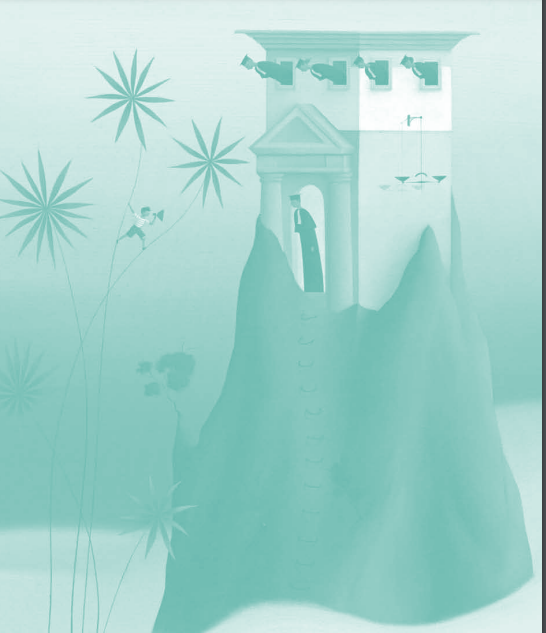 La philosophie des lignes directrices
La justice devrait être l’amie des enfants. Elle ne devrait pas marcher devant eux, car peut-être ne suivraient-ils pas. Elle ne devrait pas marcher derrière eux, afin qu’ils ne portent pas la responsabilité́ d’ouvrir la voie. Elle devrait simplement marcher à leurs cotés et être leur amie.

Maud de Boer-Buquicchio - Secrétaire Générale adjointe Conseil de l’Europe
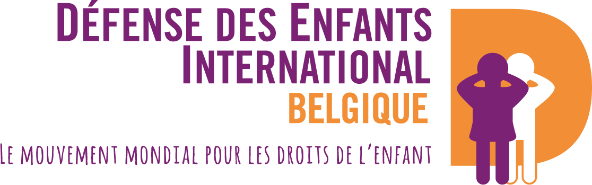 Le projet est cofinancé par le programme Justice de l'Union européenne (2014 - 2020).
[Speaker Notes: La préface des lignes directrices a été écrite par Maud de Boer-Buquicchio et donne une vision de la philosophie des lignes directrices.]
Partie 1 – Brainstorming –Qu’est ce qu’une justice adaptée aux enfants?
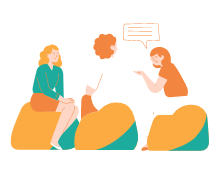 En petit groupe  inventez une définition : qu'est-ce qu'une justice adaptée aux enfants ?
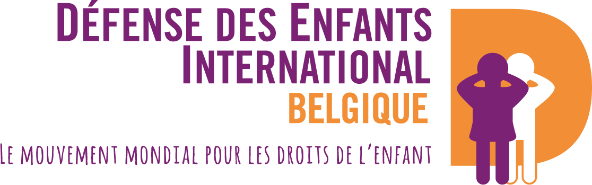 Le projet est cofinancé par le programme Justice de l'Union européenne (2014 - 2020).
[Speaker Notes: Maintenant, répartissez les participants en petits groupes de 4-5 personnes et demandez-leur de rédiger une définition de la " justice adaptée aux enfants ". 
Donnez 5 à 10 minutes aux groupes pour élaborer la définition. 
Ensuite, débriefing avec tous les participants : tous les groupes lisent leurs définitions.]
Part 2 –Qu’est ce qu’une justice adaptée aux enfants ? 
Présentation du contenu des lignes directrices du Conseil de l’Europe
Définition

Par  «justice adaptée aux enfants» il faut entendre des systèmes judiciaires garantissant le respect et la mise en œuvre effective de tous les droits de l’enfant au niveau le plus élevé́ possible, compte tenu des principes énoncés ci-après et en prenant dûment en considération le niveau de maturité́ et de compréhension de l’enfant, et les circonstances de l’espèce. Il s’agit, en particulier, d’une justice accessible, convenant à l’âge de l’enfant, rapide, diligente, adaptée aux besoins et aux droits de l’enfant, et axée sur ceux-ci, et respectueuse des droits de l’enfant, notamment du droit à des garanties procédurales, du droit de participer à la procédure et de la comprendre, du droit au respect de la vie privée et familiale, ainsi que du droit à l’intégrité et à la dignité́.
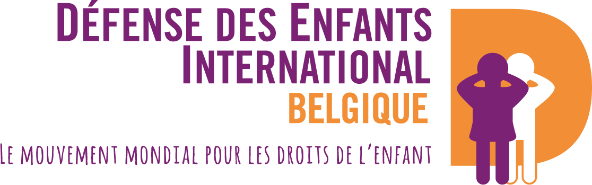 Le projet est cofinancé par le programme Justice de l'Union européenne (2014 - 2020).
[Speaker Notes: Cette présentation est basée sur la formation développée et habituellement organisée par DCI Belgique.
Le formateur doit consulter les lignes directrices (https://rm.coe.int/16804b92f6), et s'il ne les connaît  pas bien, il peut suivre la formation en ligne sur la justice adaptée aux enfants développée dans le cadre du programme HELP du Conseil de l'Europe (https://help.elearning.ext.coe.int/ ). 

Lisez la définition de la justice adaptée aux enfants dans la diapositive et commentez-la, en la gardant à l'esprit et en la comparant à ce que les participants ont énuméré dans leur propre définition pendant le brainstorming.]
Le champ d’application
Le préambule 

Autres instruments internationaux (certains contraignants)
Outils  permettant aux États membres d'adapter leurs systèmes judiciaires et non judiciaires aux droits, intérêts et besoins des enfants.
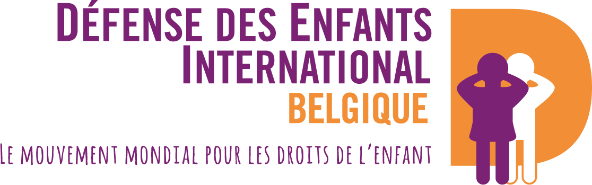 Le projet est cofinancé par le programme Justice de l'Union européenne (2014 - 2020).
[Speaker Notes: Le préambule des lignes directrices mentionne de nombreuses autres normes internationales, y compris certaines normes contraignantes (contrairement aux lignes directrices qui sont du droit souple). Ensuite, il est important de garder à l'esprit que les lignes directrices pour une justice adaptée aux enfants reprennent tous les droits de l'enfant prévus par ces autres normes et offrent des conseils sur la manière de les mettre en œuvre. Les lignes directrices sont donc un outil qui permet aux États membres d'adapter leurs systèmes judiciaires et non judiciaires aux droits, intérêts et besoins des enfants.]
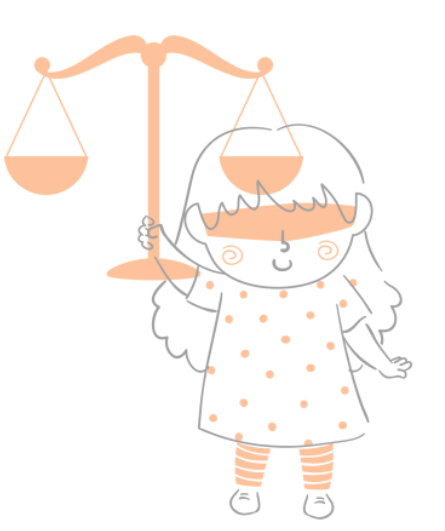 Le champ d’application
Lorsqu’un mineur est en conflit avec la loi
Pour tout problème juridique 
Pour chaque mineur quelle que soit sa capacité juridique 
En droit civil, pénal, administratif

Exemples : mineur soupçonné d'avoir commis une infraction, mineur demandeur d'asile, mineur dont les parents divorcent,  mineur victime, etc.
.
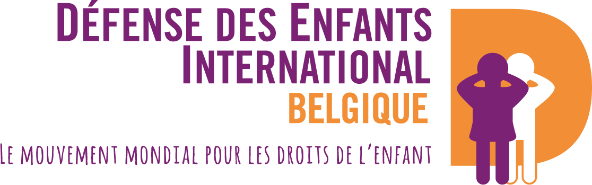 Le projet est cofinancé par le programme Justice de l'Union européenne (2014 - 2020).
[Speaker Notes: " 1) Les lignes directrices traitent de la question de la place et du rôle, ainsi que des opinions, des droits et des besoins de l'enfant dans les procédures judiciaires et dans les procédures alternatives à celles-ci.
2. Les lignes directrices devraient s'appliquer à toutes les manières dont les enfants sont susceptibles d'être, pour quelque raison et à quelque titre que ce soit, mis en contact avec tous les organes et services compétents impliqués dans la mise en œuvre du droit pénal, civil ou administratif. "]
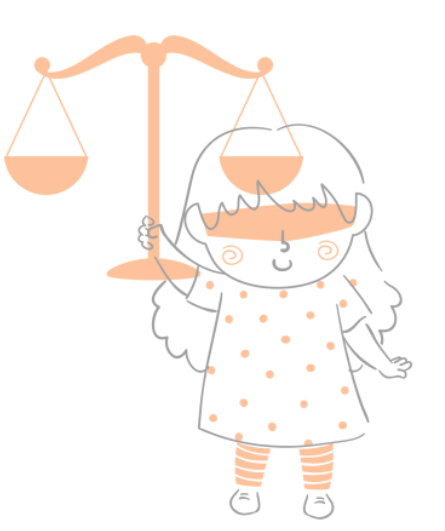 Le champ d’application
L’objectif 

Les lignes directrices visent à faire en sorte que, dans lesdites procédures, tous les droits de l’enfant, (…..) soient pleinement respectés, en tenant dûment compte du niveau de maturité́ et de compréhension de l’enfant, ainsi que des circonstances de l’espèce. Respecter les droits des enfants ne devrait pas compromettre les droits des autres parties concernées.
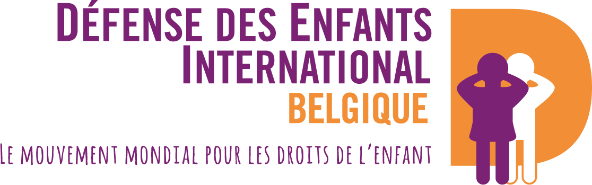 Le projet est cofinancé par le programme Justice de l'Union européenne (2014 - 2020).
[Speaker Notes: Les lignes directrices visent à faire en sorte que, dans lesdites procédures, tous les droits de l’enfant, (…..) soient pleinement respectés, en tenant dûment compte du niveau de maturité́ et de compréhension de l’enfant, ainsi que des circonstances de l’espèce. Respecter les droits des enfants ne devrait pas compromettre les droits des autres parties concernées.]
Le champ application
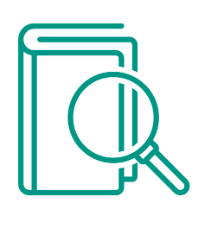 Définitions 

Un enfant 

Un parent
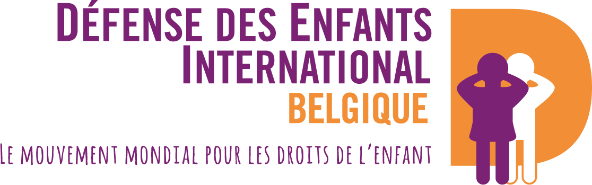 Le projet est cofinancé par le programme Justice de l'Union européenne (2014 - 2020).
[Speaker Notes: Par « enfant », il faut entendre toute personne de moins de 18 ans; 
Par «parent», il faut entendre la ou les personne(s) détenant la responsabilité parentale, conformément à la législation nationale. Lorsque le(s) parent(s) est/sont absent(s) ou ne détien(nen)t plus la responsabilité parentale, il peut s’agir du tuteur ou du représentant légal désigné ;]
Fundamental principles
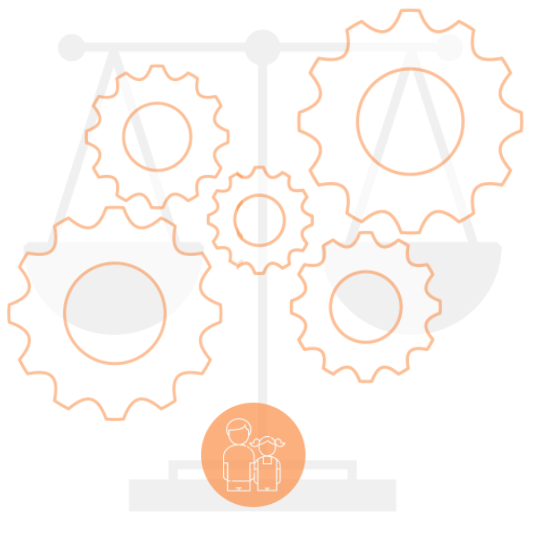 Participation
Primauté du droit
Dignité
Protection contre les discriminations
Intérêt supérieur de l’enfant
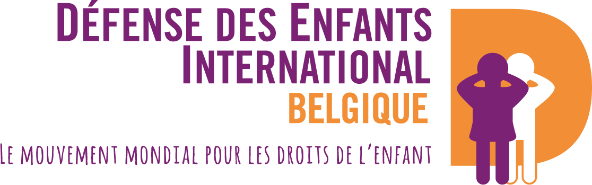 Le projet est cofinancé par le programme Justice de l'Union européenne (2014 - 2020).
[Speaker Notes: Présenter les 5 principes fondamentaux des lignes directrices du Conseil de l’Europe. (CoE Guidelines pages 17 to 19).

Les lignes directrices s’appuient sur les principes existants consacrés par les instruments cités dans le préambule ainsi que par la jurisprudence de la Cour européenne des droits de l’homme.  Ces principes sont développés de manière plus approfondie dans les parties ci-après et s’appliquent à tous les chapitres des présentes lignes directrices. 

A. Participation 
1. Le droit de chaque enfant d’être informé de ses droits, d’avoir un accès approprié à la justice, d’être consulté et entendu dans les procédures le concernant directement ou indirectement devrait être respecté. Cela inclut la prise en considération de l’avis de l’enfant, compte tenu de sa maturité et de ses éventuelles difficultés de communication, de sorte que sa participation ait un sens. 
2. Les enfants devraient être considérés et traités en tant que titulaires à part entière de leurs droits et devraient être habilités à les exercer tous d’une manière qui reconnaisse leur discernement et selon les circonstances de l’espèce. 

B. Intérêt supérieur de l’enfant 
Les Etats membres devraient garantir la mise en œuvre effective du droit des enfants à ce que leur intérêt supérieur prime sur toute autre considération dans toutes les affaires les concernant directement ou indirectement. Lors de l’évaluation de l’intérêt supérieur de l’enfant concerné directement ou indirectement : a. ses points de vue et avis devraient être dûment pris en considération ; b. tous ses autres droits, tels que le droit à la dignité, à la liberté et à l’égalité de traitement devraient être respectés en toutes circonstances ; 
c. une approche globale devrait être adoptée par toutes les autorités concernées de manière à tenir dûment compte de tous les intérêts en jeu, notamment du bien-être psychologique et physique, et des intérêts juridiques, sociaux et économiques de l’enfant. 
3. L’intérêt supérieur de tous les enfants concernés par une même procédure ou affaire devrait être évalué séparément et mis en balance afin de concilier d’éventuels intérêts divergents des enfants. 
4. Bien que les décisions finales relèvent en dernier ressort de la compétence et de la responsabilité des autorités judiciaires, les Etats membres devraient, le cas échéant, s’efforcer de manière concertée de mettre en place des approches multidisciplinaires destinées à évaluer l’intérêt supérieur des enfants dans les procédures les concernant directement. 

C. Dignité 
Les enfants devraient être traités avec attention, sensibilité, équité et respect tout au long de la procédure ou de l’affaire, en accordant une attention particulière à leur situation personnelle, leur bien- être et leurs besoins spécifiques, et en respectant pleinement leur intégrité physique et psychologique. Un tel traitement devrait leur être appliqué quelle que soit la manière dont ils sont entrés en contact avec le système judiciaire, non judiciaire ou d’autres actions, et quel que soit leur statut ou leur capacité juridique dans la procédure ou l’affaire. 
Les enfants ne peuvent être soumis à la torture ni à des peines ou traitements inhumains ou dégradants. 
D. Protection contre la discrimination 
Les droits des enfants doivent être protégés de toute discrimination, fondée notamment sur le sexe, la race, la couleur ou l’origine ethnique, l’âge, la langue, la religion, les opinions politiques ou autres, l’origine nationale ou sociale, le milieu socio-économique, le statut du ou des parent(s), l’appartenance à une minorité nationale, la fortune, la naissance, l’orientation sexuelle, l’identité de genre ou toute autre situation. 
Une protection et une assistance spéciales peuvent être accordées aux enfants les plus vulnérables, tels que les enfants migrants, réfugiés et demandeurs d’asile, les enfants non accompagnés, les enfants handicapés, les enfants sans abri, les enfants des rues, les enfants Roms et les enfants placés en institution. 
Lignes directrices du Comité des Ministres du Conseil de l’Europe sur une justice adaptée aux enfants 
Lignes directrices du Comité des Ministres du Conseil de l’Europe sur une justice adaptée aux enfants 

E. Primauté du droit 
1. Le principe de la primauté du droit devrait s’appliquer pleinement aux enfants, tout comme il s’applique aux adultes. 
2. Tous les éléments des garanties procédurales, tels que les principes de légalité et de proportionnalité, la présomption d’innocence, le droit à un procès équitable, le droit à un conseil juridique, le droit d’accès aux tribunaux et le droit de recours, devraient être garantis aux enfants tout comme ils le sont aux adultes et ne devraient pas être minimisés ou refusés sous prétexte de l’intérêt supérieur de l’enfant. Cela s’applique à toutes les procédures judiciaires, non judiciaires et administratives. 
3. Les enfants devraient avoir le droit à un accès approprié aux mécanismes de recours indépendants et effectifs.]
Éléments généraux d’une justice adaptée aux enfants
Formations des professionnels 
Formation interdisciplinaire , formation sur les droits et les besoins spécifiques des enfants, formation sur la communication avec des enfants 

Approche multidisciplinaire  

Privation de liberté : Mesure de dernier ressort, durée aussi courte que possible, garantir la jouissance des autres droits de l’enfant
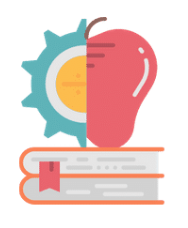 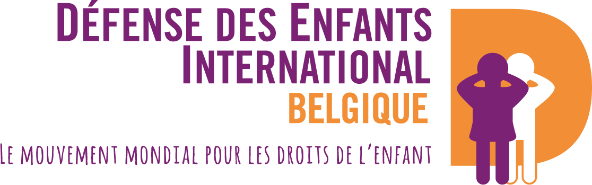 Le projet est cofinancé par le programme Justice de l'Union européenne (2014 - 2020).
[Speaker Notes: Les éléments généraux d'une justice adaptée aux enfants sont présentés de la page 20 à 24 des Lignes directrices. Ces éléments sont applicables à chaque étape de la procédure et même avant et après. Vous pouvez choisir de présenter certains d'entre eux sur la base de leur description dans les lignes directrices, ceux qui figurent sur la diapositive sont une suggestion.]
Brainstorming
Quelles recommandations sont énoncées par les lignes directrices en amont de la procédure judiciaire ?
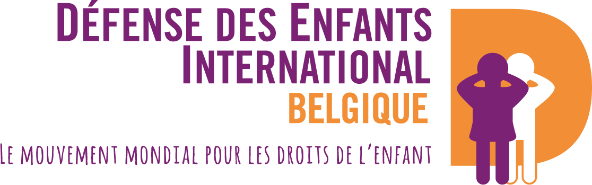 Le projet est cofinancé par le programme Justice de l'Union européenne (2014 - 2020).
[Speaker Notes: Demander à chaque groupe : Selon vous, quelles recommandations sont énoncées par les lignes directrices en amont de la procédure judiciaire ?]
Une justice adaptée aux enfants avant la procédure judiciaire
L’âge minimal de la responsabilité́ pénale
Âge au jour de la commission de l’infraction
Au dessus de l’âge de responsabilité légale
Système pénal pour les adultes
Au dessus de l’âge minimal  de responsabilité
Procédure adaptée aux enfants
Enfants présentant des retards de développement ou des handicaps
Réponses adaptées aux enfants avec une approche multidisciplinaire
En dessous de l’âge minimal de responsabilité pénale
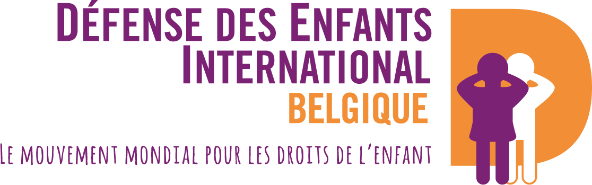 Le projet est cofinancé par le programme Justice de l'Union européenne (2014 - 2020).
[Speaker Notes: Lignes directrices 23 – 26  sur la justice adaptée aux enfants avant la procédure judiciaire

23. L’âge minimal de la responsabilité pénale ne devrait pas être trop bas et devrait être établi par la loi. 

24. Les solutions de remplacement aux procédures judiciaires telles que la médiation, la déjudiciarisation et les modes alternatifs de règlement des litiges devraient être encouragées dès lors qu’elles peuvent servir au mieux l’intérêt supérieur de l’enfant. Le recours préalable à ces solutions de remplacement ne devrait pas être utilisé pour faire obstacle à l’accès de l’enfant à la justice. 

25. Les enfants devraient être parfaitement informés et consultés sur la possibilité d’avoir recours soit à une procédure judiciaire, soit à un dispositif externe au cadre judiciaire. Ces informations devraient également porter sur les conséquences possibles de chaque option. Sur la base d’informations appropriées, aussi bien juridiques que d’une autre nature, le choix devrait être donné de recourir soit à une procédure judiciaire, soit à une autre solution lorsqu’il en existe une. Les enfants devraient avoir la possibilité d’obtenir des conseils juridiques et d’autres formes d’assistance afin de juger de la pertinence et de l’opportunité des autres solutions proposées. Le point de vue de l’enfant devrait être pris en compte au moment de prendre une telle décision. 
26. Les solutions de remplacement aux procédures judiciaires devraient offrir un niveau équivalent de garanties juridiques. Le respect des droits de l’enfant, tel que décrit dans les présentes lignes directrices et dans l’ensemble des instruments juridiques pertinents relatifs aux droits de l’enfant, devrait être garanti dans la même mesure dans les procédures judiciaires et non judiciaires.]
Avant la procédure judiciaire
Quelles sont les recommandations des lignes directrices sur la phase avant la procédure judiciaire ?
Alternatives aux procédures judiciaires  

En informer les enfants 
Elles doivent offrir un niveau équivalent de garanties juridiques.
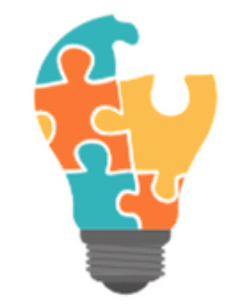 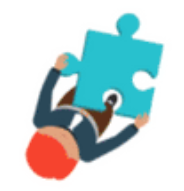 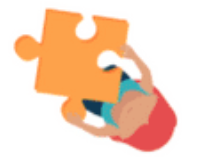 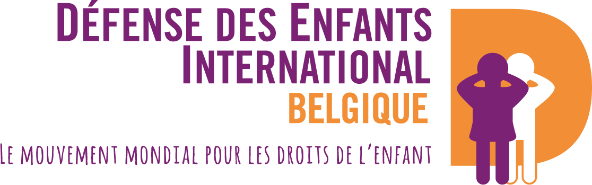 Le projet est cofinancé par le programme Justice de l'Union européenne (2014 - 2020).
[Speaker Notes: Lignes directrices 23 – 26  sur la justice adaptée aux enfants avant la procedure judiciaire

23. L’âge minimal de la responsabilité pénale ne devrait pas être trop bas et devrait être établi par la loi. 

24. Les solutions de remplacement aux procédures judiciaires telles que la médiation, la déjudiciarisation et les modes alternatifs de règlement des litiges devraient être encouragées dès lors qu’elles peuvent servir au mieux l’intérêt supérieur de l’enfant. Le recours préalable à ces solutions de remplacement ne devrait pas être utilisé pour faire obstacle à l’accès de l’enfant à la justice. 

25. Les enfants devraient être parfaitement informés et consultés sur la possibilité d’avoir recours soit à une procédure judiciaire, soit à un dispositif externe au cadre judiciaire. Ces informations devraient également porter sur les conséquences possibles de chaque option. Sur la base d’informations appropriées, aussi bien juridiques que d’une autre nature, le choix devrait être donné de recourir soit à une procédure judiciaire, soit à une autre solution lorsqu’il en existe une. Les enfants devraient avoir la possibilité d’obtenir des conseils juridiques et d’autres formes d’assistance afin de juger de la pertinence et de l’opportunité des autres solutions proposées. Le point de vue de l’enfant devrait être pris en compte au moment de prendre une telle décision. 
26. Les solutions de remplacement aux procédures judiciaires devraient offrir un niveau équivalent de garanties juridiques. Le respect des droits de l’enfant, tel que décrit dans les présentes lignes directrices et dans l’ensemble des instruments juridiques pertinents relatifs aux droits de l’enfant, devrait être garanti dans la même mesure dans les procédures judiciaires et non judiciaires.]
Brainstorming
Que prévoient les lignes directrices pour les enfants et la police ?
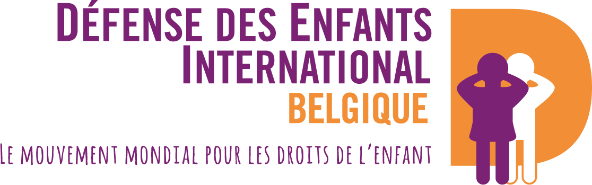 Le projet est cofinancé par le programme Justice de l'Union européenne (2014 - 2020).
Brainstorming
Que prévoient les lignes directrices pour les enfants et la police ?
Droit d’être informé 
Droit d’avoir un avocat 
Possibilité de contacter ses parents 
En cas de placement en GAV, les enfants ne doivent pas être avec les adultes
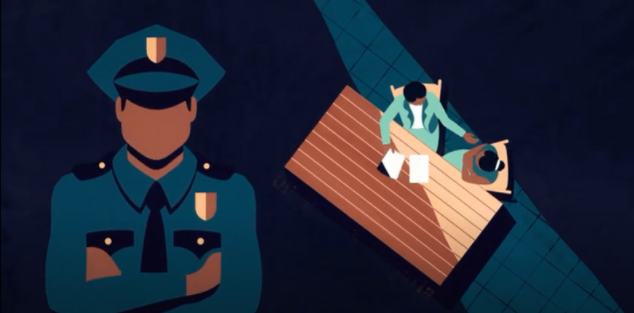 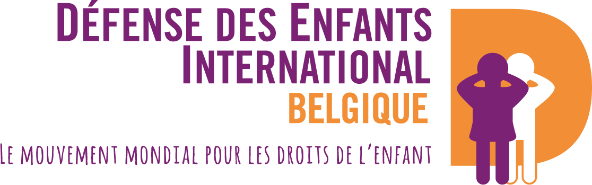 Le projet est cofinancé par le programme Justice de l'Union européenne (2014 - 2020).
[Speaker Notes: Présentez les mesures que les Lignes directrices prévoient pour les enfants et la police sur la base des informations contenues dans les Lignes directrices, pages 25 et 26.

“
27. La police devrait respecter les droits individuels et la dignité de tous les enfants, et prendre en considération leur vulnérabilité, c’est-à-dire tenir compte de leur âge et de leur maturité, ainsi que des besoins particuliers des enfants ayant un handicap physique ou mental, ou des difficultés de communication. 
28. Lorsqu’un enfant est arrêté par la police, il devrait être informé d’une manière et dans un langage adapté à son âge et à son niveau de compréhension des raisons pour lesquelles il a été placé en garde à vue. Les enfants devraient avoir accès à un avocat et avoir la possibilité de contacter leurs parents ou une personne en qui ils ont confiance. 
29. Sauf dans des circonstances exceptionnelles, le(s) parent(s) devrai(en)t être informé(s) de la présence de l’enfant au poste de police ainsi que des détails de la raison du placement en garde à vue de l’enfant, et être priés de se rendre au poste de police. 

30. Un enfant placé en garde à vue ne devrait pas être interrogé sur un acte délictueux ou tenu de faire ou de signer une déclaration portant sur son implication, sauf en présence d’un avocat ou d’un des parents de l’enfant ou, si aucun parent n’est disponible, d’un autre adulte en qui l’enfant a confiance. Le parent ou cette personne peut être exclu(e) s’il ou elle est soupçonné(e) d’avoir participé à l’acte délictueux ou s’il présente un comportement susceptible d’entraver la justice. 

31. La police devrait veiller, autant que possible, à ce qu’aucun enfant placé en garde à vue ne soit détenu avec des adultes. 

32. Les autorités devraient s’assurer que les enfants placés en garde à vue le sont dans des conditions sûres et appropriées à leurs besoins. 

33. Dans les Etats membres où cela relève de leur mandat, les procureurs devraient s’assurer que des approches adaptées aux enfants sont utilisées tout au long de la phase d’enquête.  »]
Brainstorming
Que prévoient les lignes directrices pendant la procédure judiciaire ?
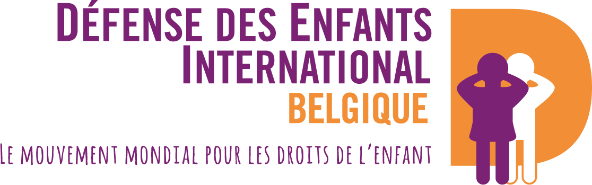 Le projet est cofinancé par le programme Justice de l'Union européenne (2014 - 2020).
[Speaker Notes: Demander à chaque groupe : Selon vous, que prévoient les lignes directrices pendant la procédure judiciaire ?]
Brainstorming
Que prévoient les lignes directrices pendant la procédure judiciaire ? 

6 principes : 

Accès au tribunal et à la procédure judiciaire 
Conseil et représentation juridiques 
Droit d’être entendu et d’exprimer son point de vue 
Eviter les retards injustifiés 
Organisation des procédures, environnement et langage adaptés à l’enfant 
Preuve / déclarations des enfants
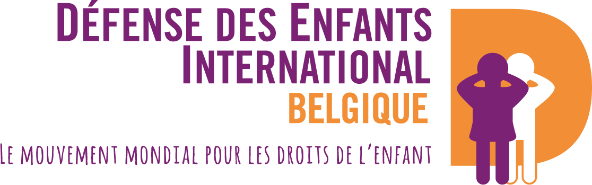 Le projet est cofinancé par le programme Justice de l'Union européenne (2014 - 2020).
[Speaker Notes: Sur la base des informations contenues dans les Directives, pages 26 à 31, présentez les 6 principaux domaines de la justice adaptée aux enfants pendant la procédure. Concentrez-vous sur 2 ou 3 domaines.]
Brainstorming
Que prévoient les lignes directrices pendant la procédure judiciaire ? 

Accès au tribunal et à la procédure judiciaire 

- Voies de recours effectives 
- Accès pour tous sans barrière de coût 
- Assistance juridique 
- Pour certaines infractions l’accès au tribunal devrait être accordé, pendant une période de temps déterminée après que l’enfant ait atteint l’âge de la majorite
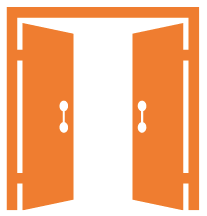 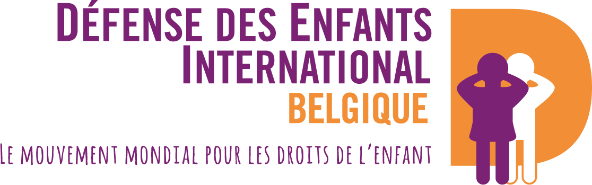 Le projet est cofinancé par le programme Justice de l'Union européenne (2014 - 2020).
[Speaker Notes: .1. Accès au tribunal et à la procédure judiciaire 
34. En tant que titulaires de droits, les enfants devraient avoir accès à des voies de recours pour exercer effectivement leurs droits ou répondre à une violation de ces droits. Le droit interne devrait faciliter lorsque cela est approprié la possibilité d’un accès au tribunal des enfants qui ont une compréhension suffisante de leurs droits et des voies de recours dont ils disposent pour protéger ces droits, en s’appuyant sur des conseils juridiques adéquats. 
35. Tous les obstacles à l’accès au tribunal, tels que le coût de la procédure ou l’absence de conseil juridique, devraient être supprimés. 
36. Dans le cas de certaines infractions spécifiques commises à l’encontre d’enfants ou de certains aspects du droit civil ou du droit de la famille, l’accès au tribunal devrait être accordé, le cas échéant, pendant une période de temps déterminée après que l’enfant ait atteint l’âge de la majorité. Les Etats membres sont encouragés à réexaminer leurs règles de prescription. 
 “]
Brainstorming
Que prévoient les lignes directrices pendant la procédure judiciaire ? 

Conseil et représentation juridiques 

Droit d’être représenté par un avocat en leur nom
Aide judiciaire gratuite 
Avocats formés 
Enfants doivent être considérés comme des clients 
Communication des informations aux enfants
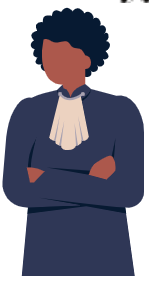 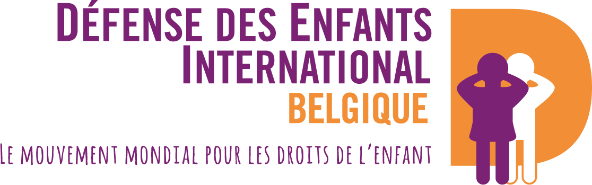 Le projet est cofinancé par le programme Justice de l'Union européenne (2014 - 2020).
[Speaker Notes: « Conseil et représentation juridiques 

37. Les enfants devraient avoir le droit d’être représentés par un avocat en leur propre nom, en particulier dans les procédures où un conflit d’intérêt est susceptible de survenir entre l’enfant et ses parents ou d’autres parties concernées. 
38. Les enfants devraient avoir accès à une aide judiciaire gratuite, sous les mêmes conditions ou sous des conditions plus indulgentes que pour les adultes. 
39. Les avocats qui représentent des enfants devraient être formés et bien connaitre les droits des enfants et les questions s’y rapportant, suivre des formations régulières et approfondies, et être capables de communiquer avec des enfants en s’adaptant à leur niveau de compréhension. 
40. Les enfants devraient être considérés comme des clients à part entière ayant leurs propres droits, et les avocats qui les représentent devraient mettre en avant l’avis de ces derniers. 
41. Les avocats devraient communiquer à l’enfant toutes les informations et explications nécessaires sur les conséquences possibles de ses points de vue et/ou avis. 
En cas de conflit d’intérêt entre les parents et les enfants, l’autorité compétente devrait désigner un tuteur ad litem ou un autre représentant indépendant afin de représenter les points de vue et intérêts de l’enfant. 
Une représentation adéquate et le droit d’être représenté indépendamment des parents devraient être garantis, notamment dans les procédures où les parents, les membres de la famille ou les personnes qui s’occupaient de l’enfant sont les auteurs présumés de l’infraction. »]
Brainstorming
Que prévoient les lignes directrices pendant la procédure judiciaire ? 

Droit d’être entendu et d’exprimer son point de vue 

Adapter au niveau de compréhension d’un enfant 
Un enfant ne devrait pas être empêché́ d’être entendu du seul fait de son âge. 
Recevoir toute information nécessaire portant sur la manière d’exercer effectivement le droit d’être entendu
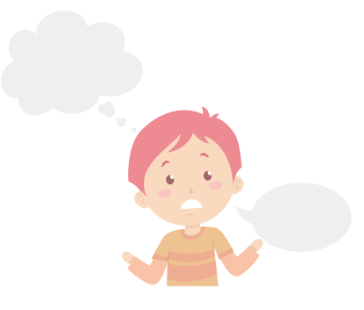 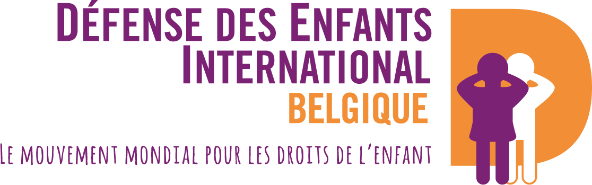 Le projet est cofinancé par le programme Justice de l'Union européenne (2014 - 2020).
[Speaker Notes: 3. Droit d’être entendu et d’exprimer son point de vue 
“ 
44. Les juges devraient respecter le droit des enfants d’être entendus dans toutes les affaires les concernant, ou à tout le moins de l’être dès lors qu’ils sont censés être capables de discernement 
pour ce qui est des affaires en question. Les moyens utilisés à cette fin devraient être adaptés au niveau de compréhension de l’enfant et à sa capacité à communiquer, et prendre en considération les circonstances particulières de l’espèce. Les enfants devraient être consultés sur la manière dont ils souhaitent être entendus. 

45. Une place importante devrait être accordée aux points de vue et avis de l’enfant en fonction de son âge et de sa maturité. 

46. Le droit d’être entendu est un droit de l’enfant, non un devoir. 

47. Un enfant ne devrait pas être empêché d’être entendu du seul fait de son âge. Si un enfant prend l’initiative de se faire entendre dans une affaire le concernant directement, le juge ne devrait pas, sauf dans l’intérêt supérieur de l’enfant, refuser de l’écouter et devrait entendre ses points de vue et avis sur les questions le concernant dans l’affaire. 

48. Les enfants devraient recevoir toute information nécessaire portant sur la manière d’exercer effectivement le droit d’être entendu. Toutefois, il devrait leur être expliqué que leur droit d’être entendu et de voir leur point de vue pris en considération ne détermine pas nécessairement la décision finale. 

49. Les arrêts et décisions judiciaires concernant des enfants devraient être dûment motivés et leur être expliqués dans un langage compréhensible pour les enfants, en particulier les décisions pour lesquelles leurs points de vue et avis n’ont pas été entendus]
Brainstorming
Que prévoient les lignes directrices pendant la procédure judiciaire ? 

Eviter les retards injustifiés 

 “les autorités judiciaires devraient avoir la possibilité de prendre des décisions immédiatement exécutables lorsqu’il en va de l’intérêt supérieur de l’enfant.
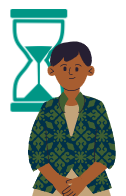 Le projet est cofinancé par le programme Justice de l'Union européenne (2014 - 2020).
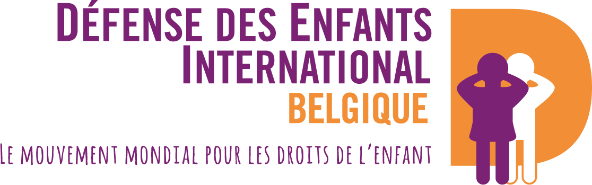 [Speaker Notes: “4. Eviter les retards injustifiés 
50. Dans toutes les procédures concernant des enfants, le principe de l’urgence devrait être appliqué afin d’apporter une réponse rapide et de protéger l’intérêt supérieur de l’enfant, tout en respectant la primauté du droit. 
51. Dans les affaires relevant du droit de la famille (filiation, garde, enlèvement par un parent par exemple), les tribunaux devraient faire preuve d’une diligence exceptionnelle afin d’éviter de faire peser des conséquences dommageables sur les relations familiales. 
52. Le cas échéant, les autorités judiciaires devraient envisager la possibilité de prendre des décisions provisoires ou préliminaires qui feront l’objet d’un suivi pendant une certaine période en vue de leur réexamen ultérieur. 
53. Conformément à la loi, les autorités judiciaires devraient avoir la possibilité de prendre des décisions immédiatement exécutables lorsqu’il en va de l’intérêt supérieur de l’enfant.]
Que prévoient les lignes directrices pendant la procédure judiciaire ? 

Organisation des procédures, environnement et langage adaptés à l’enfant 

Familiarisation de l’enfant avec la configuration du tribunal 
Connaitre les différents acteurs du procès 
Langage adapté à l’enfant 
Permettre aux enfants d’être accompagnés par un adulte (parent..) 
Adaptation des procès à la capacité d’attention des enfants
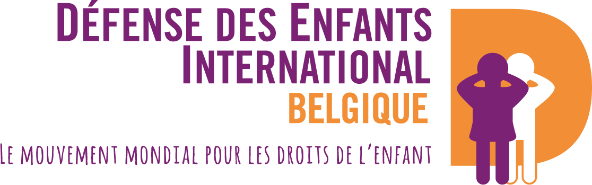 Le projet est cofinancé par le programme Justice de l'Union européenne (2014 - 2020).
[Speaker Notes: 5. Organisation des procédures, environnement et langage adaptés à l’enfant 

54. Dans toutes les procédures, les enfants devraient être abordés en tenant compte de leur âge, de leurs besoins particuliers, de leur maturité et de leur niveau de compréhension, et en ayant à l’esprit leurs éventuelles difficultés de communication. Les affaires impliquant des enfants devraient être traitées dans des environnements non intimidants et adaptés à l’enfant. 

55. Avant le commencement de la procédure, les enfants devraient être familiarisés avec la configuration du tribunal ou d’autres lieux et connaître la fonction et l’identité des agents officiels impliqués. 

56. Un langage adapté à l’âge et au niveau de compréhension de l’enfant devrait être utilisé. 

57. Lorsque des enfants sont entendus ou auditionnés dans le cadre de procédures judiciaires ou non judiciaires ou d’autres actions, les juges et les autres professionnels devraient faire preuve de respect et de sensibilité dans leurs relations avec eux. 

58. Les enfants devraient pouvoir être accompagnés par leurs parents ou, le cas échéant, par un adulte de leur choix, sauf décision contraire motivée prise à l’égard de cette personne. 

59. Des méthodes d’audition telles que les enregistrements vidéo ou audio ou les auditions à huis clos préalables au procès devraient être utilisées et considérées comme preuves recevables. 

60. Les enfants devraient être protégés autant que possible contre les images ou les informations susceptibles de nuire à leur bien- être. Lorsque le juge décide de divulguer des images ou des informations potentiellement préjudiciables à l’enfant, il devrait solliciter des conseils auprès d’autres professionnels, tels que des psychologues et des travailleurs sociaux. 

61. Les séances de procès auxquelles participent des enfants devraient être adaptées à leur rythme et à leur capacité d’attention: des pauses régulières devraient être prévues et les audiences ne devraient pas durer trop longtemps. Afin de permettre aux enfants de participer en utilisant leurs pleines capacités cognitives et de préserver leur stabilité émotionnelle, les perturbations et les distractions devraient être minimales pendant les séances. 

62. Dans la mesure appropriée et lorsque cela est possible, des salles d’audition et d’attente devraient être aménagées de façon à créer un environnement adapté aux enfants. 

63 Dans la mesure du possible, des tribunaux spéciaux (ou chambres), des procédures et des institutions devraient être mis en place pour les enfants en conflit avec la loi. Cela pourrait inclure l’établissement d’unités spéciales au sein de la police, du système judiciaire et du ministère public.]
Que prévoient les lignes directrices pendant la procédure judiciaire ?

Preuve / déclarations des enfants 
Professionnels qualifiés 
Favoriser l’audiovisuel 
Favoriser une seule personne pour poser les questions 
Limité dans la durée et en nombre
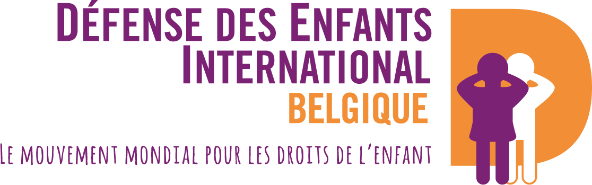 Le projet est cofinancé par le programme Justice de l'Union européenne (2014 - 2020).
)
[Speaker Notes: “Preuve / déclarations des enfants 
64. Les entretiens et les auditions avec des enfants devraient être conduits par des professionnels qualifiés. Tout devrait être mis en œuvre pour permettre aux enfants de témoigner dans les environnements les plus favorables et les conditions les meilleures, eu égard à leur âge, leur maturité et leur niveau de compréhension, et en tenant compte de leurs éventuelles difficultés de communication. 
65. Les déclarations audiovisuelles d’enfants victimes ou témoins devraient être encouragées, tout en respectant le droit des autres parties de contester le contenu de ces déclarations. 
66. Lorsque plusieurs interrogatoires s’avèrent nécessaires, il serait préférable qu’ils soient conduits par la même personne afin de préserver la cohérence de l’approche, dans le souci de l’intérêt supérieur de l’enfant. 
67. Les interrogatoires devraient être aussi limités que possible en nombre et leur durée devrait être adaptée à l’âge et à la capacité d’attention de l’enfant. 
68. Le contact direct, la confrontation ou la communication entre un enfant victime ou témoin et l’auteur présumé d’une infraction devraient, autant que possible, être évités, à moins que l’enfant victime ne le demande. 
69. Les enfants devraient, dans les affaires pénales, avoir la possibilité de témoigner en dehors de la présence de l’auteur présumé de l’infraction. 
70. L’existence de règles moins strictes en matière de témoignage (par exemple dispense de serment ou d’autres déclarations similaires) ou d’autres mesures procédurales adaptées aux enfants ne devraient pas diminuer en soi la valeur accordée au témoignage de l’enfant. 
71. Des protocoles d’audition prenant en compte les différents degrés de développement de l’enfant devraient être conçus et appliqués de façon à soutenir la validité du témoignage des enfants. Ils devraient éviter des questions orientées, et, ce faisant, améliorer leur fiabilité. 
72. Dans le souci de l’intérêt supérieur et du bien-être de l’enfant, le juge devrait pouvoir autoriser un enfant à ne pas témoigner. 
73. Le témoignage ou la déclaration d’un enfant ne devraient jamais être présumés irrecevables ou non fiables du seul fait de son âge. 
74. La possibilité de recueillir les déclarations de l’enfant victime ou témoin dans le cadre de structures adaptées aux enfants et dans un environnement adapté devrait être envisagée.]
Brainstorming
Que prévoient les lignes directrices après la procédure judiciaire ?
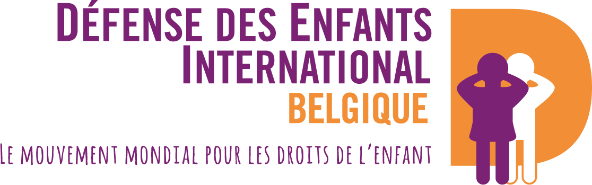 Le projet est cofinancé par le programme Justice de l'Union européenne (2014 - 2020).
[Speaker Notes: Demander à chaque groupe : Selon vous, que prévoient les lignes directrices après la procédure judiciaire ?]
Que prévoient les lignes directrices après la procédure judiciaire ?
Explication de la décision dans un langage adapté
Faciliter l’exécution des décisions judicaires 
Réponses constructives et personnalisées aux actes commis
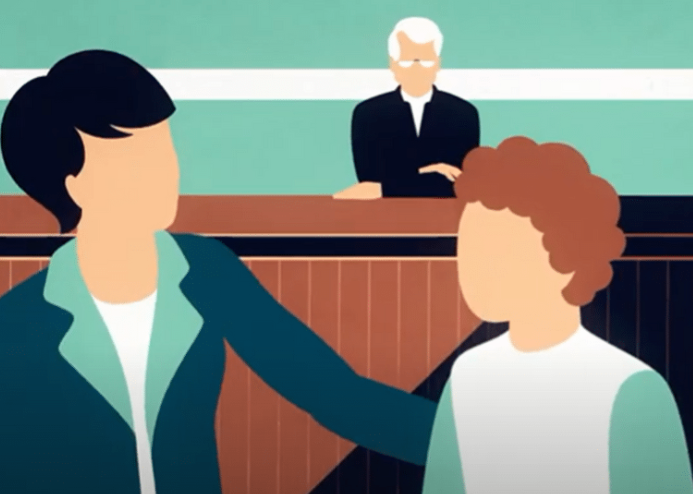 Le projet est cofinancé par le programme Justice de l'Union européenne (2014 - 2020).
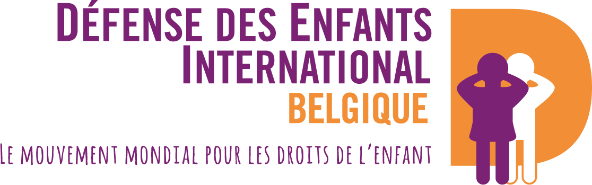 [Speaker Notes: Une justice adaptée aux enfants après la procédure judiciaire 

75. L’avocat, le tuteur ad litem ou le représentant légal de l’enfant devrait communiquer et expliquer à ce dernier la décision rendue dans un langage adapté à son niveau de compréhension et lui fournir les informations nécessaires sur les éventuelles mesures qui pourraient être prises, telles que l’appel ou des mécanismes de recours indépendants. 

76. Les autorités nationales devraient prendre sans délai toutes les mesures nécessaires pour faciliter l’exécution des décisions judiciaires qui concernent directement ou indirectement des enfants. 

77. Lorsque la décision n’est pas exécutée, les enfants devraient être informés, éventuellement par l’intermédiaire de leur avocat, tuteur ad litem ou représentant légal, des voies de recours disponibles à travers des mécanismes non judiciaires de recours ou l’accès à la justice. 

78.La mise en œuvre forcée des arrêts devrait être une mesure de dernier ressort dans les affaires familiales lorsque des enfants sont concernés. 

79. Dans les procédures très conflictuelles, des services spécialisés devraient offrir après le prononcé de la décision, idéalement à titre gratuit, des conseils et un soutien aux enfants et à leur famille. 

80. Les victimes de négligence, de violence, de maltraitance ou d’autres infractions devraient bénéficier, idéalement à titre gratuit, de soins de santé particuliers ainsi que de programmes ou de mesures de prise en charge sociale et thérapeutique appropriés; les enfants et les personnes chargées de s’occuper d’eux devraient être rapidement et convenablement informés de la disponibilité de ces services. 

81.L’avocat, le tuteur ou le représentant légal de l’enfant devrait être mandaté pour prendre toutes les mesures nécessaires pour demander réparation durant ou après une procédure pénale dans laquelle l’enfant était une victime. Lorsque cela est approprié, les frais pourraient être pris en charge par l’Etat et récupérés auprès de l’auteur de l’infraction. 

82.Les mesures et les sanctions prises à l’égard des enfants en conflit avec la loi devraient toujours constituer des réponses constructives et personnalisées aux actes commis, en gardant à l’esprit le principe de proportionnalité, l’âge de l’enfant, son bien-être et son développement physiques et psychiques, et les circonstances de l’espèce. Les droits à l’éducation, à la formation professionnelle, à l’emploi, à la réhabilitation et à la réinsertion devraient être garantis. 

83.Afin de faciliter leur réinsertion sociale, et conformément à la législation nationale, les casiers judiciaires des enfants ne devraient pas pouvoir être divulgués hors du système judiciaire lorsque ces derniers atteignent l’âge de la majorité. Des dérogations concernant la divulgation de telles informations peuvent être permises en cas d’infractions graves, entre autres pour des raisons de sécurité publique ou lorsqu’un emploi avec des enfants est concerné.]
Quelles implications pour les États ?
Instrument non contraignant en tant que tel

Mais qui s’appuie sur des conventions contraignantes

Peut inspirer des mécanismes de suivi (Comité des droits de l'enfant)

Source d'interprétation pour la Cour européenne des droits de l'homme

Guide pour les États : impact sur la législation, les politiques et les pratiques nationales

Peut être utilisé pour la formation des professionnels
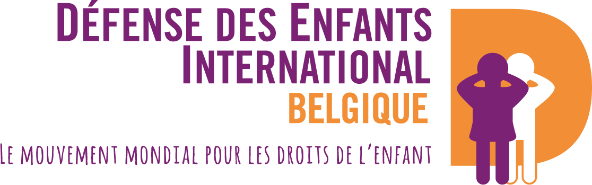 Le projet est cofinancé par le programme Justice de l'Union européenne (2014 - 2020).
[Speaker Notes: Cette diapositive présente certaines des conséquences et de l'impact que les Directives peuvent avoir sur les États.]
Partie 3 - Étude de cas - Comment mettre en œuvre les principes d'une justice adaptée aux enfants ?
En groupes, lisez les situations et répondez aux questions suivantes :

Dans cette situation, qu'est-ce qui était conforme aux lignes directrices ? Qu'est-ce qui ne l'était pas ?
Dans cette situation, qu'est-ce que l'avocat aurait pu faire pour que la procédure soit plus adaptée aux enfants ?
Quels changements juridiques ou structurels auraient été nécessaires ?
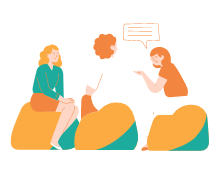 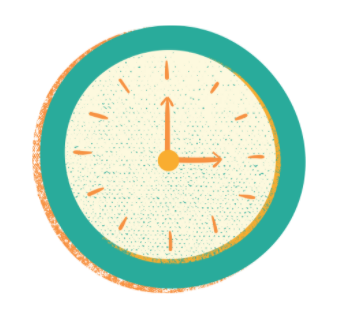 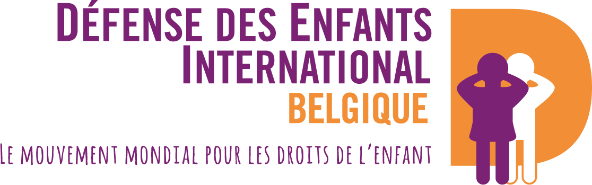 Le projet est cofinancé par le programme Justice de l'Union européenne (2014 - 2020).
[Speaker Notes: Répartissez les participants en groupes de 4 à 5 personnes. Donnez-leur les cas imprimés et demandez-leur de répondre aux questions. (20')
Débriefing (25') débriefing avec tous les participants]
Situation 1 – Adam

Adam est un garçon de 15 ans. Il a été arrêté hier avec des téléphones portables volés et une petite quantité de résine de cannabis. 

La police l'a amené au poste de police menotté, bien qu'il n'ait montré aucune résistance. 

Lorsqu'il est arrivé au poste, la police a appelé un avocat commis d'office pour le représenter lors de l'audience. L'avocat s'est rendu compte, lors son entretien  précédant l'audience, qu'Adam ne maîtrise pas très bien le français , il semble comprendre mais ne s'exprime qu'au présent et avec peu de vocabulaire. L'avocat a donc demandé qu'un interprète soit présent lors de l'audition. Le policier a expliqué à l'avocat qu'aucun interprète n'était disponible avant une heure et que l'entretien devrait se dérouler sans lui. En outre, le policier a déclaré que ce n'était pas nécessaire étant donné qu'Adam parle un peu français. 

Pendant l'audition, le policier a fait preuve de racisme, il a même dit "vous êtes tous les mêmes, vous êtes tous des voleurs". L'audition a duré deux heures, de 18 à 20 heures, et Adam a ensuite été placé en détention dans une cellule collective avec d'autres adolescents et adultes. 

Le lendemain matin, il a été amené, à nouveau menotté, devant le juge. Il a gardé ses menottes tout au long de l'audience. Cette fois-ci, un interprète était présent mais l'avocat n'était pas le même que la veille et il n'a pas eu plus de 10 minutes pour parler à Adam avant l'audience. 

Dans la salle d'audience se trouvaient deux officiers de police du poste de police, l'interprète, le procureur, le juge, Adam et son avocat. Pendant l'audience, le juge a donné la parole à Adam qui a décidé de s'exprimer en français pour montrer sa bonne volonté. Le juge a ordonné le placement d'Adam en détention provisoire, alors que l'avocat avait souligné qu'il vivait avec sa mère et n'avait pas d'antécédents judiciaires. L'avocat a contesté l'absence d'interprète lors de l'audition d'Adam par la police, mais le juge n'a pas jugé cette contestation importante car Adam semblait parler français. Le juge a même demandé à Adama : " Tu vas à l'école Adam, tu parles notre langue, non ? ", ce à quoi Adam a répondu " Oui, oui " pour ne pas le contrarier.

Adam n'a pas bien compris ce qui avait été décidé pour lui pendant l'audience ni ce qui allait lui arriver. L'avocat a pris le temps de lui expliquer après l'audience. Cependant, Adam n'a pas très bien compris car l'interprète ne parlait pas le même dialecte que lui.  

Dans cette situation, qu'est-ce qui était conforme aux lignes directrices d'une justice adaptée aux enfants ? Qu'est-ce qui ne l'était pas ?
Dans cette situation, qu'est-ce que l'avocat aurait pu faire pour que la procédure soit respectée ?
Situation 2 – Alex 

Aujourd'hui, Alex a 16 ans. Lorsqu'il avait 14 ans, il a été arrêté pour avoir commis des actes de vandalisme sur la façade de la mairie avec des amis.

À l'époque, il a avoué les délits lors d'une audition de la police, puis lors d'une audition devant un juge.

Depuis lors, il n'a pas commis d'autres infractions et va à l'école. 

Aujourd'hui, c'est le jour de son procès. Il risque une sanction de blâme et un travail d'intérêt général. En outre, ses parents sont civilement responsables des dommages causés et pourraient devoir verser des indemnités.

Maitre Ton, l'avocat des parents d'Alex, le représente. Hier, ils ont eu une réunion pour se préparer. Alex a accepté de continuer à reconnaître pleinement sa culpabilité, Maitre Ton lui ayant expliqué que cela jouerait certainement en faveur du juge puisqu'il a déjà avoué par le passé. Cependant, ses parents, présents à ce moment-là, l'ont convaincu qu'il valait mieux ne pas trop s'engager et mettre en avant la responsabilité de ses amis. En effet, ils espèrent ne pas être condamnés à payer trop cher.

Aujourd'hui, Alex s'est rendu au tribunal avec ses parents et son avocat. Le juge a donné la parole au procureur, aux parents et à l'avocat. Il y avait une foule dans la salle car il y avait plusieurs audiences ce matin-là, alors Alex a été intimidé. Le procureur a demandé qu'Alex fasse 70 heures de travaux d'intérêt général et a souligné la gravité des dommages causés. Alex n'avait aucune idée de l'identité de cette personne et, comme elle était habillée comme le juge, il a cru qu'il le condamnait à 70 heures de travaux d'intérêt général avant même que son avocat ait pu parler. Au final, le juge l'a condamné à 50 heures de travaux d'intérêt général. L'avocat d'Alex a dû partir immédiatement après l'audience car il avait un autre rendez-vous. Alex a compris qu'il était condamné à faire 50 heures de travaux d'intérêt général avec des personnes âgées et handicapées, ce qui l'a mis très mal à l'aise car il était convaincu que les travaux d'intérêt général consistent à nettoyer l'espace public, comme dans les films... De plus, il ne sait pas quand et où il devra faire ce travail, il espère vraiment que ce ne sera pas pendant ses examens. 

Dans cette situation, qu'est-ce qui était conforme aux lignes directrices d'une justice adaptée aux enfants ? Qu'est-ce qui ne l'était pas ?
Dans cette situation, qu'est-ce que l'avocat aurait pu faire pour que la procédure soit plus adaptée aux enfants ?
Quels changements juridiques ou structurels auraient été nécessaires ?
The project is co-funded by the Justice Program of the European Union (2014 – 2020)
[Speaker Notes: Voici deux études de cas, adaptez-les à votre contexte national, imprimez-les et donnez-les aux participants. Donnez aux groupes environ 20 minutes pour analyser ces deux situations et organisez ensuite un débriefing global avec tous les participants.

Voici quelques informations utiles pour le débriefing :

Situation 1, Adam :
L'utilisation des menottes, sur un mineur elles ne devraient pas être utilisées sauf s'il présente un danger immédiat (pour lui-même ou pour d'autres personnes).
La présence d'un avocat à chaque étape est positive, cependant il serait préférable d'avoir le même avocat à chaque étape, pour la qualité de la représentation, la relation de confiance, etc.
L'absence d'un interprète est un gros problème, même si l'enfant parle un peu la langue, il devrait avoir une interprétation correcte. Beaucoup d'enfants pensent qu'ils doivent essayer de parler la langue nationale pour plaire aux professionnels de la justice, mais cela peut être un énorme obstacle à une bonne information et à la participation de l'enfant. L'avocat doit insister pour qu'aucune audience n'ait lieu sans un interprète qui parle réellement la langue de l'enfant. Si ce droit n'est pas respecté, l'avocat doit utiliser les voies de recours appropriées. 
Questions suggestives, la façon dont le juge pose la question à Adam n'est pas appropriée.
Utilisation de la privation de liberté : un enfant ne devrait être privé de liberté qu'en dernier recours, pour une durée appropriée et séparé des adultes. Les avocats doivent plaider en ce sens et utiliser les voies de recours disponibles lorsque ces droits ne sont pas respectés.
Non-discrimination : les avocats doivent agir contre la discrimination subie par leur jeune client, notamment en utilisant les recours appropriés.


Situation 2, Alex : 

La durée de la procédure est particulièrement importante, nous devons nous rappeler que deux ans, c'est très long, surtout à 14-16 ans, et que cela a un impact négatif et durable sur l'enfant ;
L'enfant doit avoir un avocat en son nom propre et indépendant des parents, notamment parce que ceux-ci peuvent avoir un conflit d'intérêt étant donné qu'ils sont civilement responsables. 
La rencontre entre l'enfant et l'avocat ne doit pas se faire avec les parents.
Pendant le procès, l'enfant doit avoir la possibilité de s'exprimer.
Avant le procès, il est important que l'avocat informe l'enfant sur ce qui va se passer, qui est qui et quel est son rôle. 
Même si les procès sont publics, il n'est pas bon qu'il y ait une foule dans une salle où un enfant est jugé ; l'avocat peut aussi aider l'enfant à se détendre en l'informant bien avant le procès.
Après le procès, il est très important que l'avocat explique bien les choses à l'enfant et ne suppose pas qu'il a tout compris.
Avant le procès également, il semble que l'avocat ait supposé que l'enfant savait quel type de service communautaire pouvait être imposé, ce qui n'est pas le cas. Les informations appropriées impliquent que les professionnels ne supposent pas que l'enfant connaisse le jargon et la pratique juridiques, par exemple une "peine" peut être comprise comme une peine de prison pour certains enfants, le service communautaire peut être compris comme le nettoyage d'un espace public, etc.]
Merci pour votre participation !
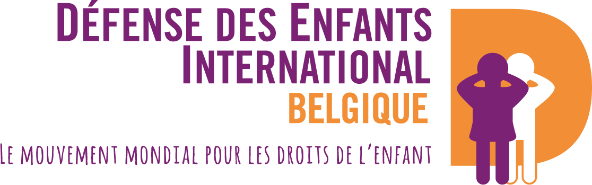 Le projet est cofinancé par le programme Justice de l'Union européenne (2014 - 2020).